Invasive Weed Fact Sheets
Invasive Weed Information Guide
Tree of Heaven, Ailanthus altissima
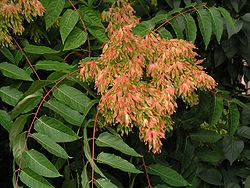 Tree of Heaven, Ailanthus altissima
Tall tree (50 to 75 feet)
Large pinnately compound leaves, with 11 to 41 leaflets, entire margins with glands at base
Unpleasant odor (stale peanut butter)
Light brown, slippery twigs
Clonal growth habit
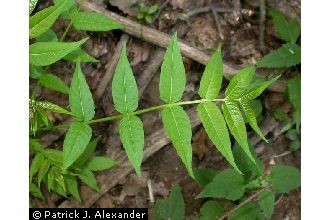 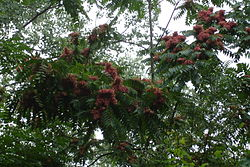 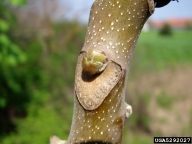 Ailanthus Control
Chemical
Foliar Applications
Basal Bark Applications
Cut Surface Treatments
Mechanical
Cutting or Mowing
Cultural
Establish an Alternate Groundcover
Biological  Don Davis at Penn State has be working on one
Ailanthus Control
Control Plan:
		Foliar or Basal bark treatment
		Cutting
		Retreat sprouts
		Establish competitive groundcover
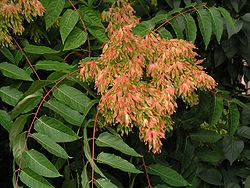 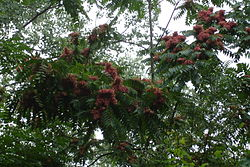 If cut without treatment, excessive sproutung will occur
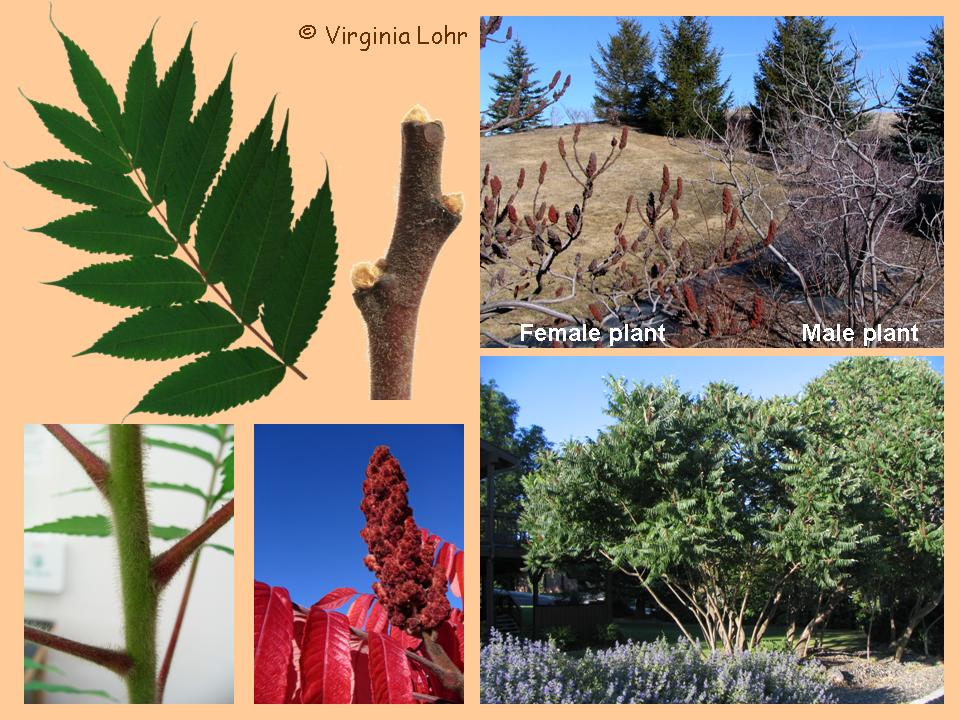 Staghorn Sumac
Tree of Heaven Look alike
Sumac
[Speaker Notes: Leaves and buds simlar to smooth sumac.  Dioecious	    Hairy twig
Note:  fruit cluster shrouded in fur	A clonal clump
Look at your twig
Bud encircled by leaf scar]
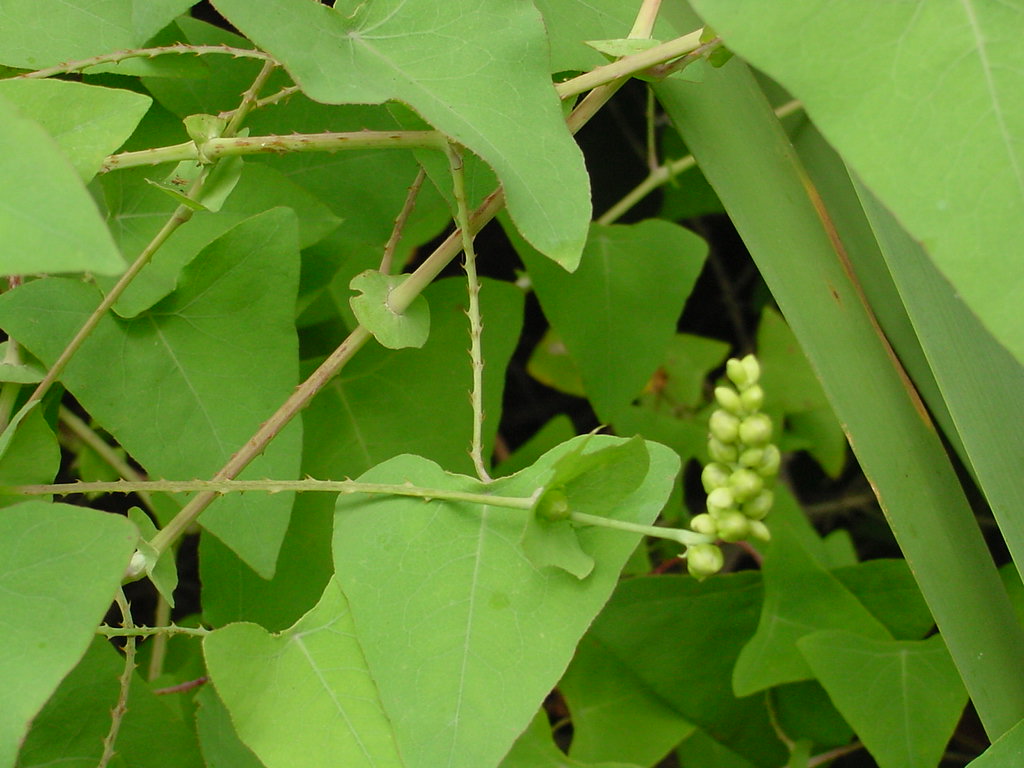 Mile-a-minutePolygonum perfoliatum
Mile-a-Minute
Annual Vine – very fast growing
Stem features downward pointing spines
Native to East Asia
Infests non-maintained areas – full sun to partial shade
Can begin to set seed by mid-July
PA noxious weed
Mile-a-minutePolygonum perfoliatum
Rampant annual vine
Blue “Berries” are attractive to birds
Forest regeneration, grasslands, riparian areas
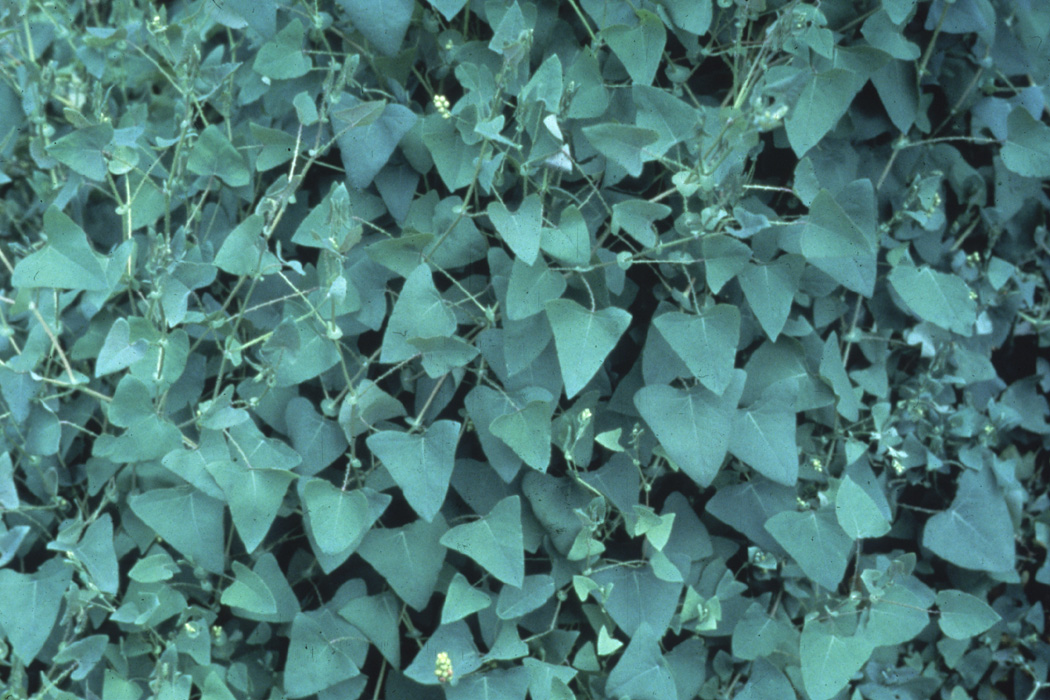 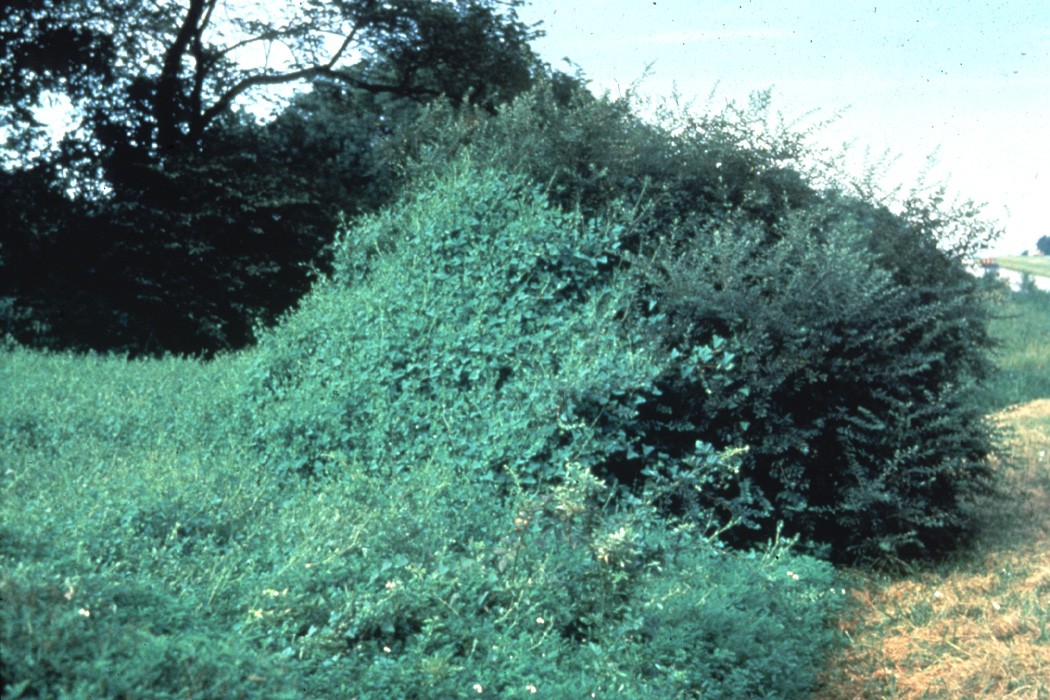 Purple LoosestrifeLythrum salicaria
Herbaceous perennial
PA Noxious Weed
Striking, long lasting blooms
Wetlands
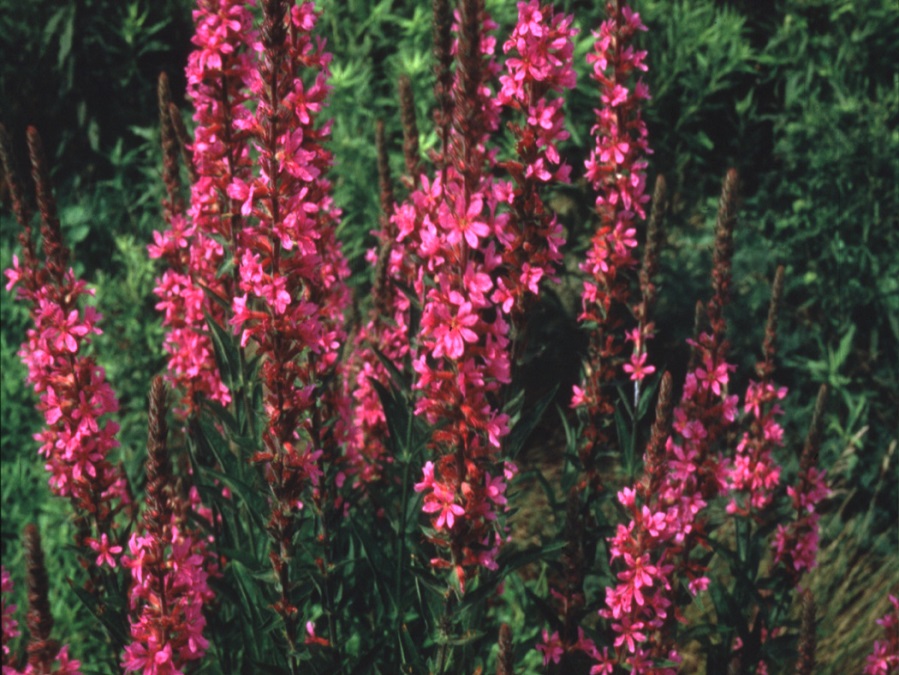 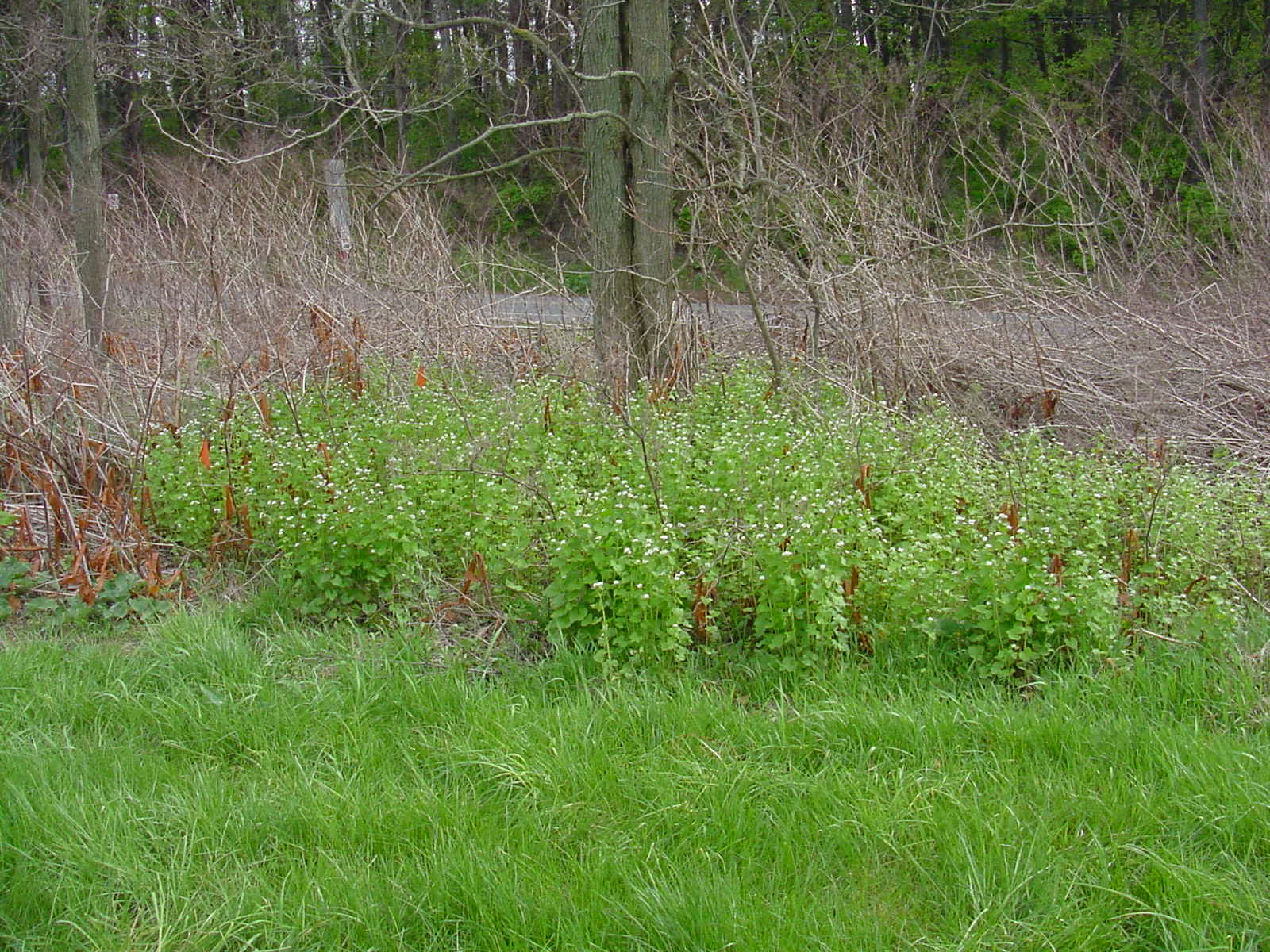 Garlic mustardAlliaria petiolata
Garlic mustardAlliaria petiolata
Cool season biennial herbaceous plant
(What is a biennial?)
First year rosettes remain green through the winter (What does this suggest for control ?)
Seeds produced early in the 2nd season (June)
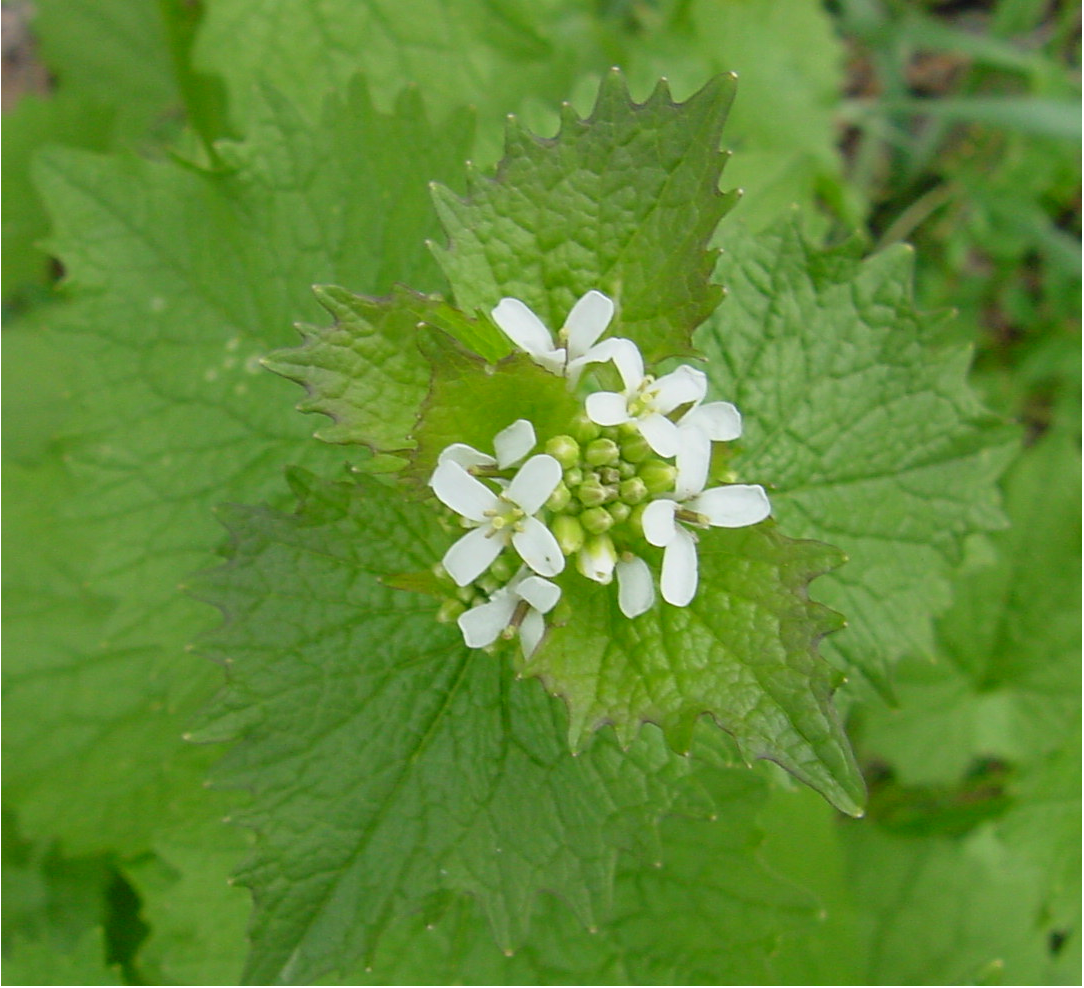 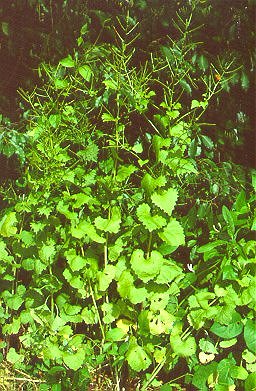 Garlic mustardAlliaria petiolata
Coarsely toothed leaves smell like garlic when crushed
Prefers moist, partially shaded sites
Introduced from Europe
The Nature Conservancy, tncweeds.ucdavis.edu
Kochia (Kochia scoparia)
IntroductionKochia
AKA fireweed, burning bush, summer cypress
Ornamental from Eurasia
Introduced around 1900 to U.S.
ID/BiologyKochia
Annual
Deep taproot
Erect, branched
3 to 7 ft. tall
ID/BiologyKochia
Alternate, simple leaves
Fuzzy or smooth
1 to 2 inches long
Flowers
Small, green
Clustered in axils of upper plant
ID/BiologyKochia
Seed dispersed in fall by tumbleweed
(14,600 seed/plant)
IssuesKochia
Low water requirements
High resistance to disease and insects
Competes for light, nutrients, moisture
Reduces crop yields in agriculture
Resistance to some herbicides
Japanese Knotweed
Vigorous rhizomes (underground stems) are the factor that makes this plant so challenging to control
Control:
Cut or spray early in season
Spray again in fall when carbohydrates are moving downward
Japanese Knotweed
Tall Growing, hollow stemmed, perennial, herbaceous plant
Forms dense monocultures on a wide variety of sites
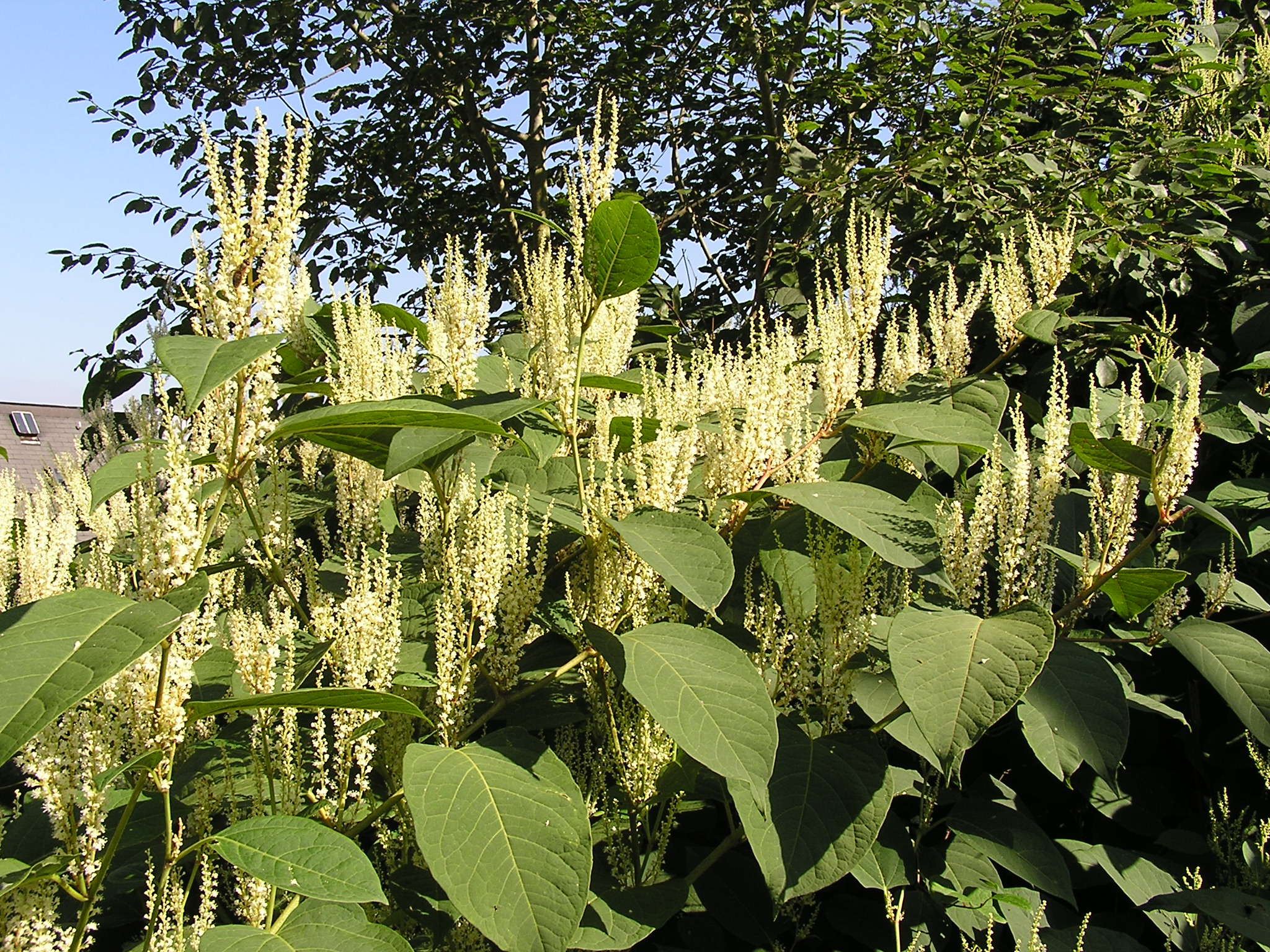 Grasses vs. Broadleaf Plants
Grasses:
Growing point just above ground level
Perform well as ground cover to compete with weeds and control erosion
Fibrous root system
Tolerate mowing (stem denstiy increases with mowing)
Grasses vs. Broadleaf Plants
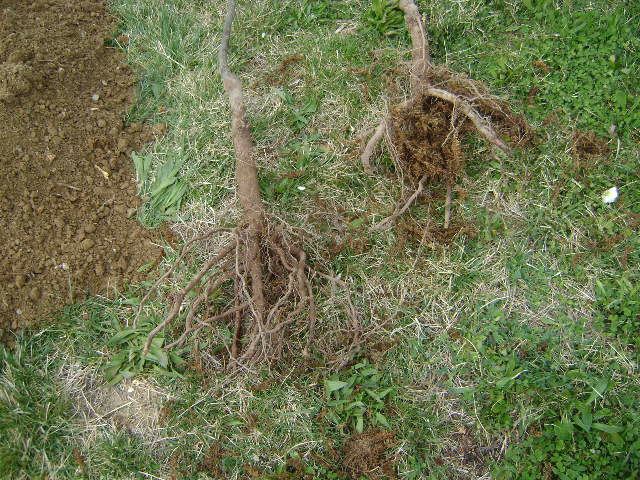 Broadleaf plants:
Roots are larger and less fibrous.  Think of bare rooting a tree.  What do you see?
Growing point(s) are at the top of the stem(s)
Broadleaf plants do not tolerate mowing (must grow from alternate growing points or develop new ones)
Sample Question # 1
Which of the following is a biennial plant that prefers shaded sites?
Japanese Stiltgrass
Multiflora Rose
Garlic Mustard
Autumn Olive
Sample Question # 1
Which of the following is a biennial plant that prefers shaded sites?
Japenese Stiltgrass
Multiflora Rose
Garlic Mustard
Autumn Olive
Sample Question # 2
Which plant is a perennial grass that prefers moist sites?
Japanese Stiltgrass
Purple Loosestrife
Wild Parsnip
Reed Canary-grass
Sample Question # 2
Which plant is a perennial grass that prefers moist sites?
Japanese Stiltgrass
Purple Loosestrife
Wild Parsnip
Reed Canary-grass
Sample Question # 3
Which of the following is a perennial herbaceous broadleaf weed which spreads by seed and rhizomes and is found on the PA noxious weed list?
Boxelder
Mile-a-Minute
Canada Thistle
Wild Parsnip
Sample Question # 3
Which of the following is a perennial herbaceous broadleaf weed which spreads by seed and rhizomes and is found on the PA noxious weed list?
Boxelder
Mile-a-Minute
Canada Thistle
Wild Parsnip
Sample Question # 4
Which of the following weeds does not have its own fact sheet in the Category 10 packet, but can be found in the Noxious and Troublesome Roadside Weeds publication?
Tree-of-Heaven
Mile-a-Minute
Wild Parsnip
Japanese Barberry
Sample Question # 4
Which of the following weeds does not have its own fact sheet in the Category 10 packet, but can be found in the Noxious and Troublesome Roadside Weeds publication?
Tree-of-Heaven
Mile-a-Minute
Wild Parsnip
Japanese Barberry
Sample Question # 5
If you were going to use a basal bark treatment on Tree-of-Heaven (Ailanthus), which herbicide would be the best choice?
Arsenal
Vanquish
Glyphomate 41
Garlon 4
Sample Question # 5
If you were going to use a basal bark treatment on Tree-of-Heaven (Ailanthus), which herbicide would be the best choice?
Arsenal
Vanquish
Glyphomate 41
Garlon 4
Sample Question # 6
Which plant is an annual, broadleaf weed that reproduces primarily by seed and is adapted to dry sites?
Japanese Barberry
Wild Parsnip
Japanese Stiltgrass
Kochia
Sample Question # 6
Which plant is an annual, broadleaf weed that reproduces primarily by seed and is adapted to dry sites?
Japanese Barberry
Wild Parsnip
Japanese Stiltgrass
Kochia
Sample Question # 7
For spotted knapweed, what are the biological
control measures available?
Weevils
Moths
Larva of seed head flies
All of the above
Sample Question # 7
For spotted knapweed, what are the biological
control measures available?
Weevils
Moths
Larva of seed head flies
All of the above
Sample Question # 8
Which of the following weeds is easily controlled with a single application of Glyphomate 41 or Garlon 3A?
Tree-of-Heaven
Canada Thistle
Mile-a-Minute
All of the above
Sample Question # 8
Which of the following weeds is easily controlled with a single application of Glyphomate 41 or Garlon 3A?
Tree-of-Heaven
Canada Thistle
Mile-a-Minute
All of the above
Sample Question # 9
This weed is listed on the Pennsylvania Noxious weed list?
Canada Thistle
Purple Loosestrife
Mile-a-Minute
All of the Above
Sample Question # 9
This weed is listed on the Pennsylvania Noxious weed list?
Canada Thistle
Purple Loosestrife
Mile-a-Minute
All of the Above
Sample Question # 10
Which weed is an annual, is in the same family as lambsquarters, grows up to 6 feet tall, and spreads its seeds during the winter by breaking off at the ground and becoming a tumbleweed?
Canada Thistle
Boxelder
Mile-a-Minute
Kochia
Sample Question # 10
Which weed is an annual, is in the same family as lambsquarters, grows up to 6 feet tall, and spreads its seeds during the winter by breaking off at the ground and becoming a tumbleweed?
Canada Thistle
Boxelder
Mile-a-Minute
Kochia
Questions?